كيفية إعداد ورقة بحثية
إعداد                                            د/زينب عبد الحافظ     
أستاذ مساعد بقسم الاقتصاد المنزلي
مقدمة
إن البحث العلمي هو الدعامة الرئيسة للاقتصاد و الأمن القومي او الوطني وهو الطريق الذي يمهد للكشف عن كل ما يضيف للحضارة الإنسانية من سبل الحياة الكريمة و الرقي الفكري .
ولقد أمرنا الله عز وجل بالبحث و الغوص في أرجاء هذا الكون العظيم الذي يزخر بكل آيات الإعجاز و الإبداع و الذي ما خلقه الله الا ليعمره الإنسان و يزخرفه بالخير لا بالجهل و الدمار.
عناصر الموضوع
أولا: تعريف البحث
ثانيا: كيفية اختيار النقطة البحثية
ثالثا: مكونات الورقة البحثية                        A scientific paper
تتكون الورقة البحثية من عدد من الأجزاء هي:
(1) العنوان Title:
لابد وأن تحتوي صفحة العنوان على البنود الرئيسة الآتية:
1-عنوان الورقة بالكامل حسب ما أقره أستاذ المادة .
2- اسم الطالب ورقمه الجامعي حسب سجلات دائرة القبول والتسجيل .
3- اسم المادة المقدم فيها الورقة ورقمها .
4- اسم أستاذ المادة .                                                                                                  5- الفصل الدراسي والعام الجامعي المقدمة فيه الورقة .
و يجب ألا يكون العنوان طويلا جدا ولكن يجب أن يصف بالضبط ما هو عن تجربتك.
(2) الفكرة التجريدية Abstract
الفكرة التجريدية هي عبارة عن تعبير يتكون من مائتي (200) كلمة أو أكثر تصف العمل الداخلي بالكامل مع ملاحظة أن الفكرة التجريدية يجب أن تقدم المفهوم العام للبحث دون الرجوع إلى تفاصيل النص وهي ترتكز على أربع نقاط:
1- الغرض من الدراسة                                                          2- بيان موجز للطرق                                                           3- النتائج المتحصل عليها                                                            4- ملخص المناقشة
(3)المقدمة Introduction
وظيفة المقدمة هى :
تمثيل السؤال العلمي .
ذكر معلومات عن الموضوع المراد دراسته 
مدى أهميته و نستطيع أن نلخصها في النقاط التالية :
أ) وصف طبيعة الموضوع المراد دراسته .
ب) الغرض من الدراسة و الطرق العامة لتحقيقها.
جـ) النظريات و النتائج المتكهنة.
(4)الطرق ( الوسائل) Methods
الطرق وهي الوحدة التي تصف خطوات التجربة وتتلخص في النقاط التالية:
1- شرح كل خطوة تم عملها وماهي المتغيرات المقاسة ولماذا.
2- ذكر الملاحظات توازيا مع ذكر خطوة العمل.
3- الاستشهاد بالمعادلات الرياضية والاختبارات الاحصائية.
4- مراعاة ذكر الخطوات دون استخدام المبني للمجهول.
5- الوصف الدقيق للمعدات والأساليب المستخدمة.
(5)النتائج Results
وظيفتها تلخيص الاتجاهات العامة ونتائج التجربة دون التعليق عليها.
(6)المناقشة Discussion
المناقشة وظيفتها تحليل البيانات وربطها مع الدراسات الأخرى ونقصد بالتحليل هنا تقييم النتائج مع موضوع الدراسة أو النظرية ويمكن تلخيصها في النقاط التالية:
1-المناقشة يجب أن تتضمن على الأقل :
أ- العلاقة بين النتائج و النظرية الأصلية  .                                                                                           ب- التحقق من النتائج من خلال مقارنتها بالدراسات السابقة  .                                                                     ج-شرح النتائج و الملاحظات غير المتوقعة.
2- تجنب التكرار بين النتائج و المناقشة بمعنى عدم تكرار الوصف التفصيلي للنتائج أثناء المناقشة.
3- ختم المناقشة بذكر النقاط الأساسية العلمية التي تهم القارئ بهدف الوصول إلى الفكرة المراد توضيحها.
(7)الخلاصة Conclusion
يتم من خلالها عرض أهم ما توصل إليه الباحث من نتائج في نقاط محددة.
تحليل وبيان أسباب تلك النتائج التي توصل  إليها الباحث وبيان علاقتها بالمتغيرات المختلفة 
مقارنة نتيجته بنتيجة غيره من الباحثين .
وضع مقترحات وتوصيات لإكمال الموضوع أو فروعه على يد باحث آخر .
(8)المراجعReferences
يتم من خلالها ذكر المراجع التي استند إليها الباحث أثناء كتابة الورقة البحثية و تشمل المراجع العلمية و الصحف العلمية الدولية والمواقع المتخصصة على شبكة الإنترنت و ينبغي أن تشمل اسم المؤلف ، العنوان ، تاريخ النشر وأرقام الصفحات بحيث يمكن العثور على المعلومات بسهولة.
المجلات العلمية يجب أن تشمل اسم المؤلف ، عنوان المجلة ، رقم العدد، تاريخ الإصدار وعنوان الموضوع.
الموقع على شبكة الانترنت يجب وضع عنوان الموقع بالضبط ، وتاريخ النشر.
(9) الملاحقAppendices
الغرض من الملحق هو أن يحتوي على مواد مهمة لتقديم فهم كامل لموضوع الورقة البحثية، وطرحها في النص مرهق للغاية لطولها؛ وطرحها في النص يعنى قطع حبل أفكار القاريء. مثل الجداول و الرسوم البيانية واستمارات التحكيم..................الخ
رابعا : طرق جمع المادة العلمية
النقل بالمعنى: وهو وضع النص من غير علامتي تنصيص، والاشارة بعلامة أو بمعلومة في الحاشية (الهامش) إلى المصدر الذي أخذ عنه.
النقل الحرفي: وهو وضع النص المنقول بين علامتي تنصيص " "، والاشارة بعلامة أو بمعلومة في الحاشية (الهامش) إلى المصدر الذي أخذ عنه.
طريقة إعداد و ترتيب البطاقات البحثية
جمع المعلومات من مصادرها كما هي في النص الأصلي، دون تلخيص أو إعادة صياغة أو عصرنة أسلوب.
من الممكن كتابة أكثر من بطاقة في موضوع واحد، وهذا أفضل. 
تثبيت المعلومات التوثيقية على البطاقة: اسم المؤلف، اسم الكتاب، الجزء، الصفحة، دار النشر، ومكان النشر، وسنة النشر، ورقم الطبعة.
كتابة البطاقات واختبار معلوماتها بناء على صلتها بالموضوع ومحاوره وفرضياته ومحدداته. 
تصنيف البطاقات بناء على صلة كل بطاقة بمحور(أو فصل) من محاور البحث. 
عزل البطاقات غير المناسبة أو التي يظن أﻧﻬا لا تتصل بالموضوع اتصالا قوياً، أو إذا أدخلت لا تخدم الموضوع، وتكون معلوماتها حشوا.
بعد ترتيب البطاقات بناء على محاور البحث تقرأ ثانية كي تفهم، ويكون للباحث شخصية في بحثه.                  وفيما يلى نموذج من البطاقات البحثية
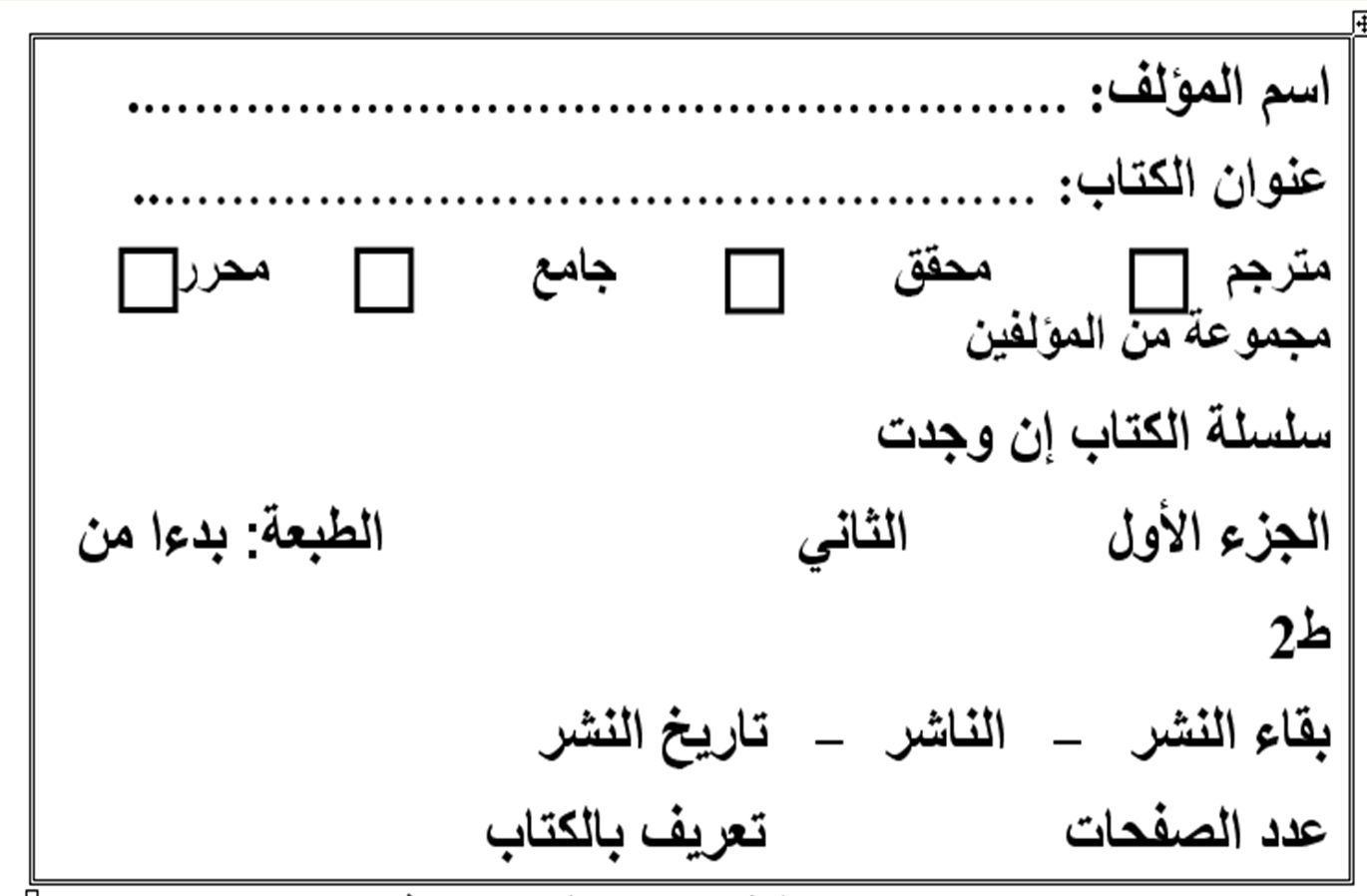 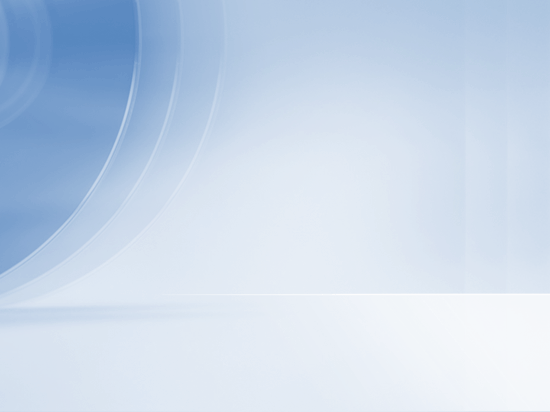 طريقة إعادة ترتيب البطاقات البحثية:
تجمع المعلومات من مصادرها كما هي في النص الأصلي، دون تلخيص أو إعادة صياغة أو 􀂃
عصرنة أسلوب.
8
يمكن أن يكتب أكثر من بطاقة في موضوع واحد، وهذا أفضل. 􀂃
تثبت على البطاقة المعلومات التوثيقية: اسم المؤلف، اسم الكتاب، الجزء، الصفحة، دار 􀂃
النشر، ومكان النشر، وسنة النشر، ورقم الطبعة.
تكتب البطاقات وتختار معلوماا بناء على صلتها بالموضوع ومحاوره وفرضياته ومحدداته. 􀂃
تصنف البطاقات بناء على صلة كل بطاقة بمحور(أو فصل) من محاور البحث. 􀂃
تعزل البطاقات غير المناسبة أو التي يظن أﻧﻬا لا تتصل بالموضوع صلة قوية، أو إذا أدخلت لا 􀂃
تخدم الموضوع، وتكون معلوماا حشوا.
بعد تريتب البطاقات بناء على محاور البحث تقرأ ثانية كي تفهم، ويكون للباحث شخصية 􀂃
في بحثه.
خامسا: صياغة الورقة البحثية
على الطالبة مراعاة الأمور التالية في إعداد الورقة البحثية:
أن يتم كتابة الورقة البحثية بشكل مطبوع باللغة العربية السليمة، مع جواز كتابتها باللغة الإنجليزية أو الفرنسية بعد أخذ موافقة أستاذ المادة على ذلك
إذا كانت الورقة البحثية تتضمن تعريفات كثيرة فلابد من :
           1-تعريف الكلمات والمصطلحات الواردة خصوصاً تلك المصطلحات التي تتضمن معان كثيرة .
     2-يجب أن يكون التعريف جامعاً مانعاً غير ناقص وغير مجزأ.
في حالة وجود نوع من المقارنة في الورقة البحثية فلا بد من الآتي:
تقديم مفصل لكلتا النقطتين محل المقارنة.
 وضع فاصل في النقطة الأولى قبل الانتقال إلى المقارنة. 
استخدام كلمات مناسبة للمقارنة مثل: مقارنة بـ، من جهة أخرى، وعلى العكس من، ومن جانب آخر، وبصورة أخرى، وعلى النقيض من هذا الرأي يرى الباحث، ... الخ).
في حالة وجود وصف في الورقة البحثية احرص على الآتي:
لا تبسط في الوصف بتقليل المعلومات الضرورية. 
جملة رئيسة في بداية الفقرة أو في ﻧﻬايتها. 
لا تقدم حكمًا مبكرًا. 
نظم المعلومات بطريقة سهلة وطبيعية. 
رأي الباحث حيث يتم تقديمه بطريقة المقارنة السابقة التي أشرنا إليها.
يمكن للتحقق من كتابة الورقة البحثية طرح التساؤلات التالية:-
1-هل الجمل طويلة جدًا؟                                                                  2-هل الجمل غير واضحة المعنى؟                                                       3-هل الزمن (ماض، أم مضارع) مناسب للكتابة.                                              4-هل المبتدأ والخبر متناسقان إعرابًا (الرفع).                                                            5-هل الضمائر التي تشير إلى أشخاص أو أحداث واضحة غير مربكة للقارئ وتؤدي مهمتها المرجوة منها؟
6-هل الصفات مناسبة للموصوفات من حيث العدد والنوع؟
الأسلـــــــوب
هل اللغة والمفردات المستخدمة تناسب المعنى المقصود ؟ ( اللغة معاصرة أم تراثية ، مباشرة أم أدبية، سهلة واضحة أم صعبة وغامضة ) 
 هل استخدمت بعض العبارات أو المصطلحات أكثر من اللازم ؟
هل هناك تكرار في بعض الكلمات ؟ الكاتب يلجأ إلى الاستطراد .وهل يكثر من المترادفات والأضداد .وهل الاستطراد مفيد أم غير مفيد؟ 
 هل يستخدم الكاتب المؤكدات في بداية الجمل ؟ 
 أي الجمل أكثر سيطرة هل الجمل الفعلية أم الاسمية ؟
هل  يلف الغموض الفكرة أم أنها واضحة جلية ؟
 هل استدل بالآيات القرآنية والأحاديث النبوية أو المأثورات نثرا أو شعرا ؟.وهل الاقتباسات تتناسب والسياق ؟ 
 هل الأسلوب سردي أو حواري أو بطريقة ترقيم الأفكار ؟ وهل هو صعب معقد أو دقيق واضح ، وهل هو تعليمي
التنظيم ( على مستوى الفقرة) داخليا:
هل الفكرة واضحة، مختصرة، ومباشرة؟
 هل تحوي كل فقرة فكرة جديدة ؟  
 هل تحوي كل فقرة جملة رئيسة تضبط الفقرة ؟ وما هي ؟  
 هل الفقرة كافية في التفاصيل والأمثلة ؟ 
 هل كل جملة في الفقرة ترتبط عضوياً بالجملة الرئيسة ؟ 
 هل أدوات الربط مناسبة ؟ 
 هل المعلومات المقدمة متناسقة معنوياً ؟ 
 هل الخاتمة كافية ؟ 
 هل دعَّمَّت الآراء المقدمة بالأمثلة والشواهد ؟
الإملاء والترقيــــم
مراجعة النص للتأكد من خلوه من الأخطاء الإملائية، وخاصة كتابة الهمزات؛ لكثرة الخطأ فيها.  
 التأكد من وجود علامات الترقيم في مكانها الصحيح المعبرة عن المعانى المقصودة ، ومنها : 
 النقــــــطة (.)                                         
 علامات الاستفهام (؟) 
 علامات التعجب (!)
 الفاصــــلة (،)
 الفاصلة المنقوطة (؛) 
 الشرطة (-)
 علامات التنصيص (”)
 علامات التقسيم إلى فروع .
كيفية توثيق المصادر
وهناك نوعان من طرق الإشارة إلى المصادر وتوثيق المعلومات هما:-
الإشارة داخل المتن : تدون بعد الاقتباس مباشرة وبين قوسين لقب المؤلف وعنوان المصدر و رقم الصفحة وتاريخ النشر .                                                                                               
الاشارة خارج المتن:وله صور عديدة، تذكر فيها بعض المعلومات المصدر أو أرقام تمثلها داخل المتن، وتمتاز بالبساطة واليسر في إجرائها ومن الطرق التي تستخدم فيها:                                                                     1-الإشارة المباشرة :                                                                                             تدون بعد الاقتباس مباشرة وبين قوسين لقب المؤلف ورقم الصفحة وتصنف في هذه الطريقة قائمة لمصادر على أساس الصفحة وتصنف في هذه الطريقة قائمة المصادر على أساس لقب المؤلف. ورقم الصفحة.                                                                                                     2-الإشارة بلقب المؤلف وتاريخ النشر:                                                                 تدون بعد الاقتباس مباشرة وبين قوسين لقب المؤلف وتاريخ النشر والصفحة .                                                                                                    3-الإشارة بالأرقام :
يدون بعد الاقتباس مباشرة وبين قوسين رقم المصدر في القائمة ورقم الصفحة مثلا: (25، 15) تعني المصدر رقم 15 في القائمة والصفحة رقم 25 في هذا المصدر.
صفحة المصادر والمراجع
ترتب صفحة قائمة المصادر والمراجع حسب أسماء المؤلفين ترتيبا ألفبائياً ، وهي كما يلي : أ ب ت ث ج ح خ د ذ ر ز س ش ص ض ط ظ ع غ ف ق ك ل م ن هـ و ي .
ويكون توثيق وترتيب المعلومات إذا كانت من الكتب كما يلي :[ توثيق الكتب]
1-اسم المؤلف		2- اسم الكتاب               	3-مكان النشر       
 4-دار النشر 		5- رقم الطبعة  		6-سنة النشر 
ويكون ترتيب وتوثيق المعلومات إذا كانت من دوريات: [الصحف والمجلات اليومية والأسبوعية والشهرية ] كما يلي : 
1-اسم المؤلف	                                    	 2-(عنوان المقال) ويكون بين قوسين 
3-اسـم الدورية ويوضع خط تحت الاسم	            		4- مكان النشر                                                                     5- رقم والعـدد المجـلد	                             		6-تاريخ نشر العدد	
ويُـفصل بين كل معلومة وأخرى بفاصلة ، ويوضع خط تحت اسم الكتاب عندما يكون مرجعا ، ويوضع خط تحت اسم الدورية إذا كانت مرجعا ، وتنتهي المعلومات بالنقطة.
مثال على الكتاب :

   مصطفى صادق الرافعي ، تاريخ آداب العرب، دار الكتاب العربي ، ط ( 2 ) ،بيروت ، 1394هـ / 1974م .
مثال على الدوريات :

 أحمد أمين ، مجمع اللغة العربية ، مجلة مجمع اللغة العربية ، مجمع اللغة العربية، ج 8  ، القاهرة ، 1934م .
كتابة الهوامش (الحواشي)
الهوامش هي مواد لها علاقة بالنص (متن البحث) لكنها علاقة جانبية لا تمثل عنصرا رئيسيا في مضمونه، ولذلك يتم تجميعها وعزلها عن متن البحث محافظة على انسياب النص وتسلسله.
ويمكن تمييز الهوامش إلى أربعة أنواع منها :
مصادر النصوص والأفكار المقتبسة (أي معلومات عن مصدر الاقتباس) 
ملاحظات حول نقاط وعبارات جاءت بالنص.
نصوص بلغة أجنبية ودرجت ترجمتها بالمتن.
إحالة إلى أماكن أخرى (فصول أو أبواب) في البحث.
فهرس البحث( المحتويات)
يوضع في بداية البحث أو في آخره ، ويتضمن توزيع المادة الواردة في البحث حسب ورودها متسلسلة ، حيث يوضع كل عنوان رئيسي أو فرعي ويقابله رقم الصفحات التي ورد فيها  . مثال
سادسا : فوائد كتابة البحث الصفي
تحسين مستوى الكتابة .  
 الربط بين الجمل والفقرات والموضوعات المتداخلة في البحث الصفي.
 التعود على المطالعة واستخدام المكتبة . 
 التدرب على الأمانة العلمية بتوثيق المعلومات . 
 القدرة على اختيار مصادر المعلومات المناسبة . 
 الاستفادة من أوقات الفراغ . 
.
زيادة المعلومات . 
 ممارسة مهارة التلخيص لكثير مما تقرأ للبحث الصفي . 
 تحسن مستوى الفهم  ، واستخراج الأفكار الرئيسة . 
 تحسن مستوى سرعة القراءة .
 التدرب على وضع عناوين مناسبة لفروع وجزئيات البحث . 
  نقد الأفكار وتحليلها بإعطاء الأدلة والبراهين التي تدعم وجهة النظر الجديدة . 
   ينمي مقدرة الطالبة على محاكاة الأشياء ؛ مما ينمي شخصيتها العلمية والأدبية . 
 إضافة التفصيلات والإيضاحات لما تم نقله . 
 الخروج بنتائج وخلاصة (خاتمة )  للموضوع قيد البحث .  
 التدرب على كتابة المحتويات والفهارس والملاحق . 
   التدرب على كتابة المراجع والمصادر وترتيبها حسب أسماء المؤلفين أو حسب أسماء الكتب .
انتهى